Особливості національної системи кібербезпеки (в контексті міжнародних трендів)
UADOM, Київ, 3 грудня 2021
Андрій Пазюк
доктор юрид.наук 
ГО «Українська академія кібербезпеки»
Тренди регулювання: США
Указ Президента щодо удосконалення національної кібербезпеки, 12.05.21
Sec. 2.  Усунення перешкод для обміну інформацією про загрози - протягом 120 днів вживає відповідних заходів, щоб постачальники послуг обмінювалися даними з агентствами, CISA та ФБР, якщо це буде необхідно для федерального уряду для реагування на кіберзагрози, інциденти та ризики
Стандартизація загальних договірних вимог щодо кібербезпеки між агентствами
Закон про повідомлення про кіберінциденти 2021 року (omnibus 2022 NDAA)
централізувати дані про інциденти в критичній інфраструктурі в Агентстві з кібербезпеки та інфраструктури (CISA)
виключає DNS-провайдерів щодо обов'язкового повідомлення про інциденти
[Speaker Notes: “(C) Domain Name System.—The requirements under paragraphs (1), (2) and (3) shall not apply to an entity or the functions of an entity that the Director determines constitute critical infrastructure owned, operated, or governed by multi-stakeholder organizations that develop, implement, and enforce policies concerning the Domain Name System, such as the Internet Corporation for Assigned Names and Numbers or the Internet Assigned Numbers Authority.”]
Тренди регулювання: ЄС
Проєкт Директиви NIS (2) prop. EC 12/16/2020:
Розширилася сфера: телекомунікації, платформи соціальних медіа та державне управління; розширені вимоги: звітування про інциденти, призначення представника Союзу та прийняття різних заходів безпеки ланцюга поставок
Ланцюг послуг DNS, що включає: (1) оператори кореневих серверів імен, (2) сервери імен домену верхнього рівня (TLD); і (3) авторитетні сервери імен для доменних імен і рекурсивних розпізнавальників
TLD реєстри зобов'язані збирати реєстраційні даних доменних імен шляхом впровадження технічних та організаційних заходів; 72 години для відповіді на запити законних шукачів доступу про розкриття даних реєстрації доменного імені
ISOC пропонує включати вимоги безпеки маршрутизації (MANRS)
[Speaker Notes: The  Revised  Directive  on  Security  of  Network  and  Information2, commonly  referred  to  as  the  NIS  2, was proposed  by  the  European  Commission  on  16  December  2020.  The  revised  directive  introduces  new cybersecurity  rules  for  the  European  Union  (EU)  and  will  replace  the  existing  2016  Network  and Information  Systems  (NIS  1). The  NIS  2  proposal  differs  from  NIS  1  in  several  ways.  The  directive’s  scope  has  been  expanded  under NIS  2  to  cover  additional  sectors  including  telecoms,  social  media  platforms,  and  public  administration. 
The  21  September  NIS  2  compromise  proposal  holds  all  providers  of  DNS  services  along  the  DNS resolution  chain  within  scope,  including: (1) operators  of root  name  servers, (2) top-level domain  (TLD)  name  servers;  and  (3)  authoritative  name  servers  for  domain  names  and  recursive resolvers. NIS  2  requires  that  DNS  services  within  the  proposal’s  scope  meet  certain  reporting  and  security policy  requirements,  with  exceptions  for  small  and  micro  entities.   These  requirements  include incident  reporting, the  designation  of a  representative  if the  entity  is  located  outside  of the Union,  and  the  adoption  of  various  supply  chain  security  measures.  The  NIS  2  proposal  places  requirements  on  TLD  registries  to  collect  domain  name  registration data  by  implementing  technical  and  organizational  measures.  Additionally,  TLD  registries  will have  72  hours  to  reply  to  requests  from  legitimate  access  seekers  for  the  disclosure  of  domain name  registration  data
To date, there is no language in NIS 2 that concerns routing security specifically. Для відповідності MANRS оператори мережі повинні запобігати поширенню неправильної інформації про маршрутизацію, запобігати трафіку з підробленими вихідними IP-адресами, сприяти глобальному оперативному зв'язку та координації, а також полегшувати доступ до інформації про маршрутизацію, публікуючи та підтримуючи призначені оголошення про маршрутизацію в реєстрах маршрутизації або дійсних об'єктах походження маршруту]
Національні особливості: стратегія
Указ №447/2021 від 26.08.21 …"Про Стратегію кібербезпеки України" :
«з метою створення умов для безпечного функціонування кіберпростору, його використання в інтересах особи, суспільства і держави», «мультистейкхолдерську (багатосторонню) модель управління Інтернетом» «Інтернет має залишатися глобальним та відкритим» 
Стримування, Кіберстійкість та Взаємодія; Ціль К.1. Національна кіберготовність та надійний кіберзахист: «у співпраці із суб'єктами приватного сектору, академічною спільнотою та громадськістю забезпечить посилення національної кіберготовності та кіберзахисту шляхом: … створення національного сервісу доменних імен (DNS)»
Координатором реалізації цієї Стратегії є робочий орган Ради національної безпеки і оборони України - Національний координаційний центр кібербезпеки (НКЦК).
[Speaker Notes: УКАЗ ПРЕЗИДЕНТА УКРАЇНИ №447/2021 від 26 серпня 2021 року Про рішення Ради національної безпеки і оборони України від 14 травня 2021 року "Про Стратегію кібербезпеки України" 
БЕЗПЕЧНИЙ КІБЕРПРОСТІР - ЗАПОРУКА УСПІШНОГО РОЗВИТКУ КРАЇНИ
Слово Інтернет згадується 8 раз, кіберпростір – близько 50.
У такій ситуації актуальним є затвердження нової Стратегії кібербезпеки України, яка визначає пріоритети національних інтересів у сфері кібербезпеки, наявні та потенційно можливі кіберзагрози, цілі та завдання забезпечення кібербезпеки України з метою створення умов для безпечного функціонування кіберпростору, його використання в інтересах особи, суспільства і держави. Прогнозується зростання інтенсивності міждержавного протиборства і розвідувально-підривної діяльності у кіберпросторі. Розширюється коло держав, які … посилюють державний контроль за національними сегментами мережі Інтернет.
Розбудова національної системи кібербезпеки на засадах стримування, кіберстійкості та взаємодії має здійснюватися шляхом виконання стратегічних завдань, спрямованих на досягнення визначених цілей.
ціль К.1. Національна кіберготовність та надійний кіберзахист -  
Для досягнення цілі К.1 Україна у співпраці із суб'єктами приватного сектору, академічною спільнотою та громадськістю забезпечить посилення національної кіберготовності та кіберзахисту шляхом:
… створення національного сервісу доменних імен (DNS).
7. Напрями зовнішньополітичної діяльності України у сфері кібербезпеки
Україна максимально підтримуватиме мультистейкхолдерську (багатосторонню) модель управління Інтернетом,
Спроби окремих авторитарних держав суверенізувати Інтернет суперечать довгостроковим інтересам України та її моделі соціально-економічного розвитку.
У питаннях розроблення стандартів у сферах нових технологій (зокрема щодо штучного інтелекту, хмарних технологій, квантових обчислень та квантових комунікацій) та базової архітектури Інтернету Україна виходить з того, що Інтернет має залишатися глобальним та відкритим,…
8. Механізми реалізації стратегії та забезпечення відкритості
Координатором реалізації цієї Стратегії є робочий орган Ради національної безпеки і оборони України - Національний координаційний центр кібербезпеки (НКЦК).
Національний координаційний центр кібербезпеки у визначених законодавством формах забезпечує (на весь період дії Стратегії) планування реалізації Стратегії, координує і контролює стан її виконання та ефективність.
План реалізації Стратегії, розроблений Національним координаційним центром кібербезпеки та затверджений в установленому порядку, є основою для щорічного планування суб'єктами забезпечення кібербезпеки заходів з реалізації Стратегії.
Кабінет Міністрів України в установленому порядку забезпечує необхідними силами, засобами і ресурсами виконання заходів з реалізації Стратегії.
Результати виконання запланованих заходів з реалізації Стратегії подаються суб'єктами забезпечення кібербезпеки до Національного координаційного центру кібербезпеки.]
Регуляторна основа НСЗКІ
Концепція забезпечення національної системи стійкості, затверджена Указом Президента від 27 вересня 2021 року № 479/2021
Концепція створення державної системи захисту критичної інфраструктури, схвалена розпорядженням Кабінету Міністрів від 06.12.2017 № 1009-р.
Закон про критичну інфраструктуру (5219)
Перелік секторів критичної інфраструктури та державних органів у відповідних секторах НСЗКІ визначає КМУ (виходячи з критеріїв критичності)
Життєво важливі функцій та/або послуги, порушення яких призводить до негативних наслідків для національної безпеки України: … інформаційні послуги, електронні комунікації
Критична технологічна інформація — дані, що обробляються в системах управління технологічними процесами ОКІ
Постанова Кабінету Міністрів «Деякі питання ОКІ» від 9.10.2020 р. № 1109
Постанова Кабінету Міністрів «Деякі питання ОКІІ» від 9.10.2020 р. № 943 Порядок формування переліків ОКІІ, Порядок внесення ОКІІ до державного реєстру ОКІІ, його формування та забезпечення функціонування.
[Speaker Notes: Закон про критичну інфраструктуру
Стаття 9. Сектори критичної інфраструктури. Перелік секторів критичної інфраструктури та суб’єктів, відповідальних за формування та реалізацію державної політики у відповідних секторах національної системи захисту критичної інфраструктури (далі - Перелік), визначається Кабінетом Міністрів України. У разі необхідності внесення змін до Переліку Кабінет Міністрів України переглядає та змінює його виходячи з критеріїв критичності, визначених цим Законом.
4. До життєво важливих функцій та/або послуг, порушення яких призводить до негативних наслідків для національної безпеки України, належать, зокрема: 
1) урядування та надання найважливіших публічних (адміністративних) послуг;
8) інформаційні послуги; 
9) електронні комунікації;]
Регуляторна основа: кібер безпека
Закон про основні засади забезпечення кібербезпеки України
Відповідальність за забезпечення кіберзахисту комунікаційних і технологічних систем ОКІ, захисту технологічної інформації відповідно до вимог законодавства, за невідкладне інформування про інциденти кібербезпеки…покладається на власників та/або керівників ОКІ.
Загальні вимоги до до кіберзахисту ОКІ (Постанова КМУ від 19.06.19 № 518)
Методичні рекомендації щодо підвищення рівня кіберзахисту критичної інформаційної інфраструктури, Наказом ДССЗЗІ від 9.10.21 № № 601 (ред. 16.10.21 № 616), Додаток № 1 Класифікація заходів кіберзахисту 
Діяльність із забезпечення кібербезпеки спрямована на зниження ризиків кібербезпеки, …та формує цикл управління кібербезпекою, який складається з п’яти функцій кібербезпеки: 
ідентифікація ризиків; 
кіберзахист; 
виявлення кіберінцидентів; 
реагування; 
відновлення поточного стану кібербезпеки.
Основні суб'єкти НСКБ
Ст. 8 Закону про основні засади забезпечення кібербезпеки України:
Основними суб’єктами національної системи кібербезпеки є 
Державна служба спеціального зв’язку та захисту інформації України 
Національна поліція України
Служба безпеки України
Міністерство оборони України та Генеральний штаб Збройних Сил України,
розвідувальні органи 
Національний банк України

Національний координаційний центр кібербезпеки (НКЦК) є робочим органом РНБО, утвореним рішенням РНБО (Указ Президента «Про … Стратегію кібербезпеки» від 15.03.16 № 96
Міністерство цифрової трансформації, «Питання Міністерства цифрової трансформації», Постанова КМ від 18.09.19 № 856
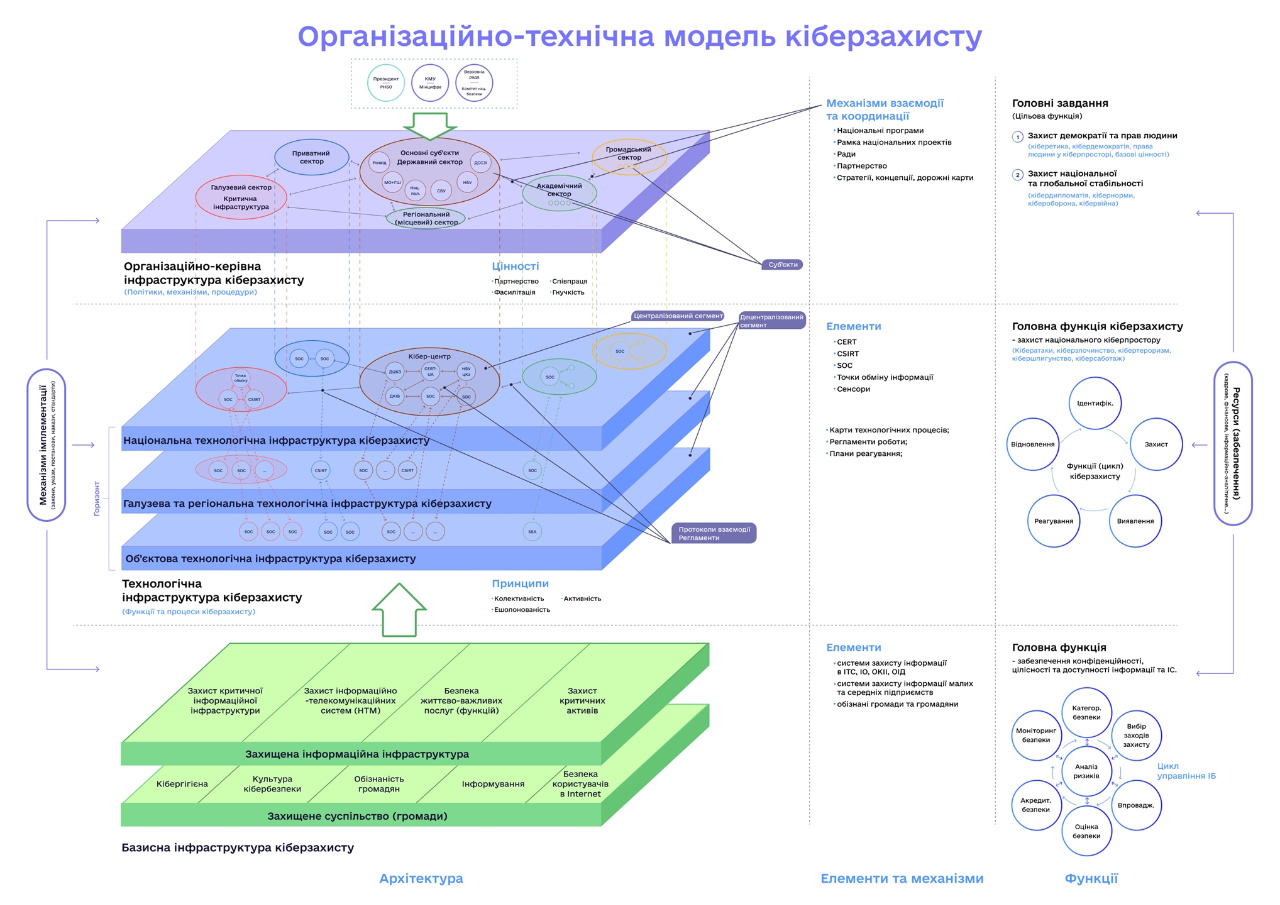 [Speaker Notes: КОНЦЕПТУАЛЬНІ ЗАСАДИ ВПРОВАДЖЕННЯ ОРГАНІЗАЦІЙНО-ТЕХНІЧНОЇ МОДЕЛІ КІБЕРЗАХИСТУ УКРАЇНИ https://jrnl.nau.edu.ua/index.php/ZI/article/view/15434
https://cip.gov.ua/ua/news/klyuchovi-predstavniki-sub-yektiv-nacionalnoyi-sistemi-kiberbezpeki-ukrayini-obgovorili-organizaciino-tekhnichnu-model-kiberzakhistu]
Інструменти реалізації
Порядок сканування на предмет вразливості державних інформаційних ресурсів, розміщених в Інтернеті Наказ ДССЗЗІ від 15.01.16 № 20 
Порядок … експериментального проекту щодо запровадження комплексу ОТЗ з виявлення вразливостей і недоліків у налаштуванні … ІКТ систем, в яких обробляються державні інформаційні ресурси, Постанова КМ від 23.12.20 р. № 1363: 
автоматизоване дистанційне сканування без письмового звернення розпорядника; 
повідомлення СБУ, розпорядника і НКЦК РНБО
Порядок функціонування системи виявлення вразливостей і реагування на кіберінциденти та кібератаки, Постанова КМ від 23.12.20 р. № 1295
мережева телеметрія (телеметрична інформація) - сукупність інформації про стан функціонування ПА засобу телекомунікаційної чи технологічної системи;
підсистема збору телеметрії ІКТ систем (активні сенсори): збір та кореляцію подій безпеки, включаючи збір мережевої телеметрії з детальною інформацією про мережеві потоки та сесії; проведення моніторингу телекомунікаційного трафіку з метою виявлення кібератак та кіберінцидентів; виявлення та аналіз шкідливого програмного забезпечення, включаючи відстеження та запобігання спробам його поширення на мережевому рівні;
Модель SOC-як-сервіс
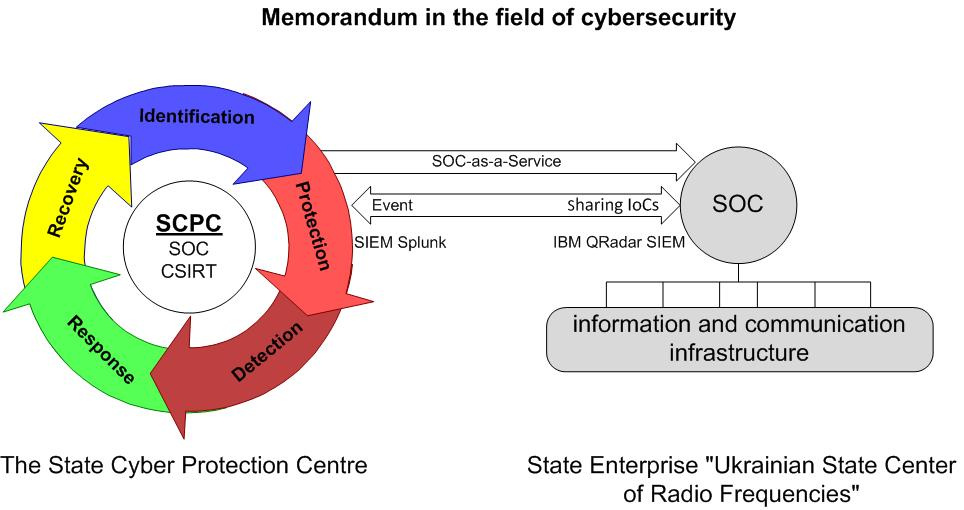 інтеграція SIEM (Security information and event management) систем та надання сервісу кіберзахисту “SOC-as-a-Service”: shorturl.at/yEGUY
Дякую за увагу!
Андрій Пазюк
https://www.linkedin.com/in/andri-pazuk/
Prof.cyberlaw@gmail.com